T.C
Milli Eğitim Bakanlığı
Rehberlik ve Araştırma Merkezi
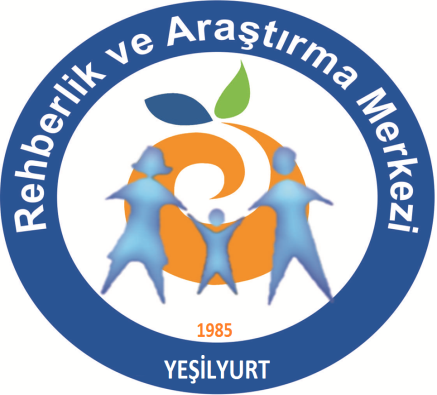 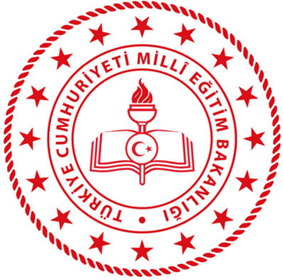 PSİKOLOJİK SAĞLAMLIK
(DAYANIKLILIK)

Mesut AŞIK
RAM PDR Bölüm Başkanı
Psikolojik  Danışman/Rehberlik Öğretmeni

MALATYA
2020-2021
RUHSAL DAYANIKLILIK
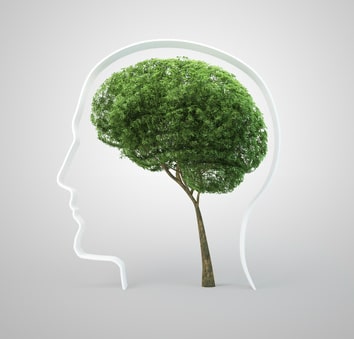 İkinci dünya Savaşı ve Çocuklar...
2 milyon çocuk öldü
4-5 milyon çocuk sakat kaldı
12 milyon çocuk evsiz kaldı
1 milyondan fazla öksüz kaldı
10 milyonun üzerinde çocuk psikolojik travmaya maruz kaldı...
Toparlanıp Hayatları Daha İyi Gidenlerin Farkı Neydi?
Süper Güçleri mi Vardı ?
“Resilience” ları vardı?
Latince «resilire» kökünden türemiş ve ingilizcede «resilience» şeklinde yer almaya başlamıştır.

Resilience:
Jump back(geri sıçrama) 
Elasticity (Esneklik)
Çabuk iyileşme özelliği

Kavram başlangıçta fen bilimleri/mühendislik alanlarında «bir maddenin direncini» tanımlamak için kullanılırken sonraları sosyal bilimlere ve oradan da psikoloji alanına transfer olmuştur.
Metal dayanıklılığı: “Kırılmak yerine dayanmak ya da esnemek”
Sağlamlık
                                                           Mukavemet
                         Dayanıklılık
Metanet
                                                                   Yılmazlık
                                        Esneklik
      Bükülebilme
                                                              Uyabilme
Ruhsal Dayanıklılık Tanımı
İşleyen sağlıklı sistemini zorlayıcı durumlarla karşılaşan veya travma oluşturma ihtimali olan olaylara maruz kalan bir kişinin, grubun veya topluluğun olumlu ruhsal sonuçlarla çıkmasına sebep olan GELİŞİMSEL SÜREÇ.
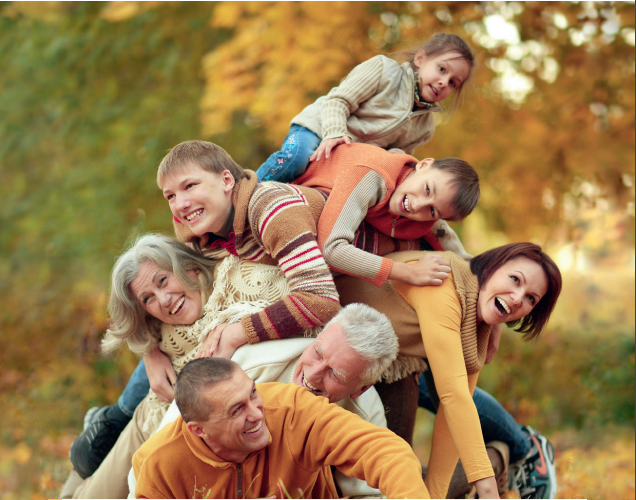 [Speaker Notes: Kırılmadan bükülebilme, eğilme, olay geçtikten sonra da eski şekline dönebilme kapasitesidir. Tanımda psikolojik sağlamlığın 2 temel özelliğine vurgu yapılmakta, kişinin zorlu olaylara olumlu uyum sağlayabilmesi ve zorluklar geçtiğinde eski haline geri dönebilmesi gerekiyor.]
Önemli Noktalar…
Ruhsal Dayanıklılık;
Sadece doğuştan gelen bir süper güç değildir
İyi çevrenin bir armağanı değildir.
Kişisel özellikler, Çevresel ve Sosyal Etkenlerin bir bileşiminden oluşur. 
Kişinin değil ‘sistemin kapasitesidir’
Anlık sonuçlar verebilse de ‘anlık bir vaka değildir’ bir süreçtir.
Ruhsal Dayanıklılık geliştirilebilir.
Dayanıklılığı bina edebilmeyi sağlayan ‘koruyucu etmenler’ vardır.
Dayanıklılığı azaltan risk faktörleri vardır.
Herkesin farklı güç noktaları ve zayıf yanları vardır. Bazen güçler zayıflıklara dönüşebilir. 
Ruhsal Hastalıkların ‘Ruhsal Dayanıksızlıkla’ lineer bir ilişkisi yoktur. Bazen gruptaki en dayanıklı insanlar ruhsal bulgu verir. Ancak ruhsal dayanıklılık en önemli tedavi dayanaklarından birisi olabilir.
Bazen ‘sadece orada olmanızın bile’ işe yarayabildiği, küçük dokunuşların işe yarayabildiği bir alandır.
Zorlayıcı Durumlar…
Beklenmeyen, aniden gelişen…
Ciddi Hastalıklar
Sevdiği birisinin hastalığı, ölümü
Savaşlar
Kazalar
Doğal afetler
Göçler…
Günlük yaşamda sürüp giden…
 Okul Stresi
 Sınavlar
 Yeni ortamlara girmek
 Maddi zorluklar
 Yaşadığı çevrede ortamın kötü olması
 Taşınmalar
 Ayrılıklar
 Yeterince aile, arkadaş desteği olmaması
 Kaldığı yerle ilgili sorunlar
 Yaşadığı evin fiziksel koşulları 
 Arkadaşlarla yaşanan sorunlar
 Aile ile çatışmalar
 Kırık kalpler…
Seni Öldürmeyen Şey Güçlendirir mi?Nietzche
Retrospektif bir çalışmada katılımcılara 37 zorlu yaşam olayı verilmiş (hastalık, ölüm, şiddet, afet vb) ve  bu güne kadar bunlardan herhangi birini yaşayıp yaşamadıkları sorulmuş 
Yaşadıkları zorlayıcı olaylarla ruhsal sağlık ilişkisi araştırılmış
Araştırma sonuçlarına  göre 2-4 zorlu yaşam olayı yaşayanlar en sağlıklı grubu oluşturduğu, bu kişilerin daha bilinçli olduğu ve duygularını daha iyi kontrol ettikleri, yeni olaylardan daha az etkilendikleri bulunmuş.
Hayatlarında hiç zorluk yaşamayanlar güçlenmiyor, ortalama zorluk yaşayanlar daha mutlu oluyor, fazlası ise zarar  veriyor…
 
 Rabbim kimseye 2-4 den fazla zorlu yaşam olayı vermesin…
Psikolojik sağlamlık süreci sonrasında oluşan olumlu sonuçlar (Masten)
Gelişimsel basamakların uygun bir şekilde tamamlanması
Akademik alanda başarı 
Sosyal alanda olumlu ilişkiler 
Suç davranışından uzaklaşma 
Psikolojik olarak sağlıklı olma 
Duygusal olarak daha az problem oluşması 
Mutluluk hissi 
Okula devam etme davranışının varlığı 
Spor alanında yaşına uygun tercihlerde bulunma
Psikolojik sağlamlık süreci sonrasında oluşan olumlu sonuçlar (Masten)
Sosyal yardım alanında aktif süreçlere katılma
Ders dışı etkinliklere daha fazla katılma 
Kurallara uyma davranışında daha özenli olma 
Yakın arkadaşlık ilişkilerinde daha başarılı olma 
Arkadaş grubu tarafından kabul görme 
Psikopatolojik herhangi bir durumunun olmaması
Psikososyal uyumun gerçekleşmesi 
Bireyin kendini kabulünün gerçekleşmesi 
 Yaşam doyumunun oluşması 
İyilik halinin oluşması
Bir Bireydeki Dayanıklılık Sisteminin Bileşenleri
Dayanıklılığı Arttırdığı Bilinen Kişisel Donanımlar
Zeka
Yumuşak huy
Olumlu yüz ifadesi
Mizah duygusu
İç denetim
Kendisini değerlendirebilme
Çevresine duyarlılık
İnançlar
Özgüven
İyimserlik
Kişisel gelişim çabası
Bu güçlerden hangilerini çözümde öncelikli kullanabiliriz.(En az 3 madde)
Dayanıklılığı Arttırdığı Bilinen Kişisel Donanımlar
1- Zekâ:
IQ puanlarının yüksekliği Farklı çalışmalarda farklı sorunlar için hemen hemen ortak koruyucu faktör.
Ancak kriz anında daha öne çıkan yürütücü işlev fonksiyonları…
Dikkat
planlama,
organizasyon,
problem çözme, 
çalışma belleğinden faydalanma, 
Mevcut kurulumu değiştirme
Zeka ile Yürütücü işlevin ne farkı var?
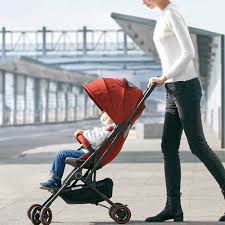 Dayanıklılığı Arttırdığı Bilinen Kişisel Donanımlar
2- Yumuşak Huy, İyi geçinme(Hilm)
İlkokul çocuklarında yumuşak huyun(hem anne hem çocuk) okul uyumu ve zorluklarla baş etme için koruyucu olduğu bulunmuş
 Bir başka çalışmada dürtüsel, çabuk parlayan ve tepki veren çocukların hem dayanma hem de aile ilişkileri daha kötü bulunmuş.
3- Olumlu Yüz İfadesi ve duygu
Etrafında olumlu his uyandıran çocuk ve gençlerin problem çözme becerisi de daha iyi olabilir.
Down Sendromlu çocuklar!!!
4- Mizah Duygusu:
Şakalar yapma, yapılan şakaları anlayıp gülebilme önemli bir baş etme yolu.
Acil servis çalışanları ve itfaiyecilerin mizahı baş etme yöntemleri arasında kullandığı gösterilmiş
«Kötü espride espridir»
5- İç Denetimin iyi olması:
Kendisini Frenleyebilme, Duygularını kontrol edebilme
Bir işlem sırasında
Aktivasyon
Kendini denetleme
Duyguları baskılayabilme
İşi takip edebilme
Sonucu tahlil edebilme
Bu becerisi yüksek gençler hatadan daha çok ders çıkarabilir.
6- Cinsiyet
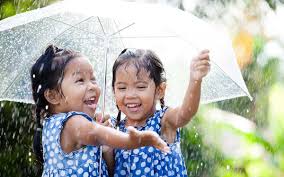 Kız çocuklarının
İletişim becerileri daha iyi
Empati becerileri daha yüksek
Yardım arama becerileri daha gelişmiş
Gelecek için amaç ve hedef belirleme daha fazla
Okul içi ve okul dışı akran ilişkileri daha iyi
Öğretmen, ebeveyn ve diğer yetişkinlerle sosyal ilişkileri daha iyi
[Speaker Notes: Yaklaşık 2500 çocuk ve ergenin dahil edildiği kesitsel bir çalışmanın sonuçlarına göre (Age and Gender Effects on Resilience in Children and Adolescents)]
7- Kişisel Farkındalık ve Kendisini Uygun değerlendirebilme
Bireyin psikolojik açıdan iyi olabilmesi öncelikle kendini bir bütün olarak kabullenebilmesi ile başlar. Kendini kabul kavramı iyi ve kötü özelliklerimizi birlikte kabul edebilmeyi, benlik bütünlüğümüzün bir parçası olan geçmiş yaşantılarımızı kabul edebilmeyi, özsaygıyı, kendini sevmeyi ve özgüveni de içermektedir. Kendisini ve bir bütün olarak yaşamını kabul eden kişi daha olumlu bir ruh haline sahiptir ve kendisini güçlü hisseder.
[Speaker Notes: «Kendini kabul» psikolojik açıdan sağlıklı olmanın 6 boyutundan ilki ve belki en önemlisidir. Bireyin psikolojik açıdan iyi olabilmesi öncelikle kendini bir bütün olarak kabullenebilmesi ile başlar. Kendini kabul kavramı iyi ve kötü özelliklerimizi birlikte kabul edebilmeyi, benlik bütünlüğümüzün bir parçası olan geçmiş yaşantılarımızı kabul edebilmeyi, özsaygıyı, kendini sevmeyi ve özgüveni de içermektedir. Kendisini ve bir bütün olarak yaşamını kabul eden kişi daha olumlu bir ruh haline sahiptir ve kendisini güçlü hisseder.]
Bir Bireydeki Dayanıklılık Sisteminin Bileşenleri
Yanınızda Kimin Olduğu Herşeyi değiştirebilir...
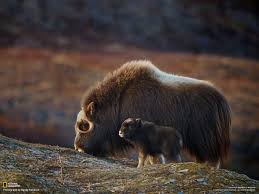 Dayanıklılığı Arttırdığı Bilinen Donanımlar: Sağlıklı İlişkiler
Anne-baba
Kardeş
Arkadaş
Akran grubu
Öğretmen
Sınıf arkadaşı
Akraba
Eş
Kendisi için önemli bir kişi
İş Arkadaşı
Destek aldığı profesyonel
Sağlıklı ilişkiler tüm kişisel güçleri destekler
Kişisel güçlerin denenip geliştirilmesine fırsat tanır.
İlişkinin ruhsal gelişimi desteklemesi için
Tutarlı(Hep aynı kişi yanımda ve hep işimi çözmeye çalışır) 
Uzun süreli
Güvenilir(sürekli kaybetme korkusu olmamalı) 
Koruyucu(Başım sıkışırsa yanımda)
Yol gösterici (Ergendir ne yaparsa yeridir doğru değil)
Kabullenici(Hata yapsam da orada)
Bir Bireydeki Dayanıklılık Sisteminin Bileşenleri
Çevresel Kaynaklar...
Bireysel güçler kadar dayanıklılığa etkili olduğu gösterilmiş
Sadece bireyin değil toplumun ve kültürün güçleri de önem taşır
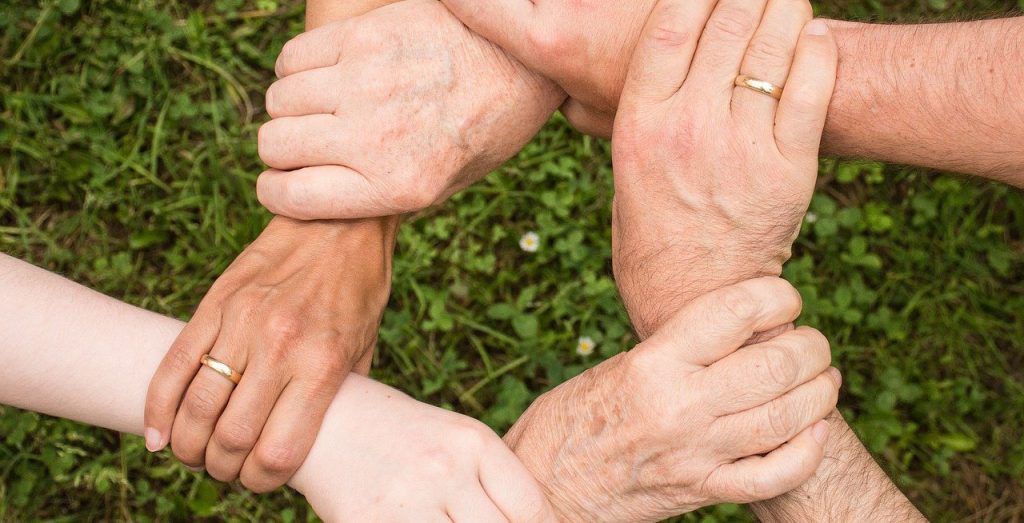 Çevresel Kaynaklar...
Eğitim fırsatlarının olması, eğitim ortamının fiziksel ve organizasyon olarak iyi olması
Eğitimin öğretmenlerle ve yaşıtlarla karşılıklı iletişimi destekler nitelikte olması
Boş zaman etkinliklerini geçirebilecek ortamlara sahip olma
Destekleyici ilişkileri olan bir toplumdan gelme (Akdeniz)
Sıcak aile ilişkileri
İyi sosyoekonomik koşullar
İyi komşuluk ilişkileri olan yerde yaşamak
Birbirine bağlı bir toplumda yaşamak
İş olanakları geniş bir yerde yaşamak
Sağlık kuruluşları ve ruh sağlığı servislerine ulaşabilir olmak
Düzenli bir hayat tarzı
Dini faaliyetlerde bulunan bir toplumsal yapı
Bireysel Risk Faktörleri
Erken doğum
Düşük IQ
Geçimsiz/öfkeli mizaca sahip olma
Düşük benlik saygısı ve kaygılı mizaca sahip olma
Olumsuz Yaşam Olaylarına Maruz Kalma
Madde Kullanımı
Kronik Hastalıklar
[Speaker Notes: Bu faktörleri tek tek ele alalım.]
Ailesel ve Çevresel Risk Faktörleri
Ebeveyn kaybı
Ebeveyn hastalığı
Boşanmış ebeveyne sahip olma
Hatalı ebeveynlik stili
Aile içi şiddet
İhmal/istismara uğrama
Düşük sosyoekonomik düzey
Göç
Doğal afet ve savaşlar
Risk Faktörleri Damgalama ve Teslim olmaya Yol Açmamalı!!
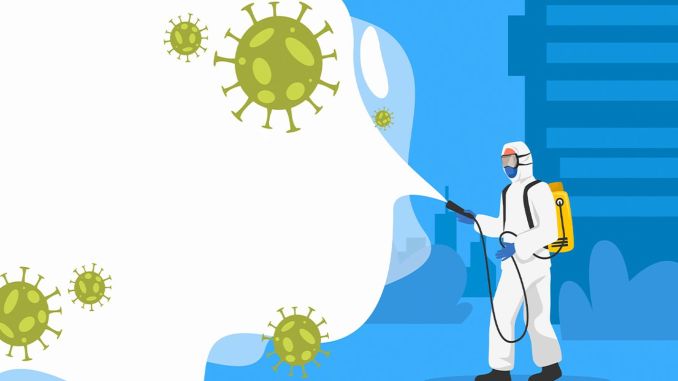 Özetle…
Zorlu Olay Sonrası;
      Sistemin yine işlemesi,       İşlevselliğin Korunması,       Eski Düzeyine çıkması veya       Ekstra kazanımlar elde edilmesi.
Travma Sonrası Büyüme!!!
KATILDIĞINIZ İÇİN TEŞEKKÜR EDERİZ.
YEŞİLYURT REHBERLİK ARAŞTIRMA MERKEZİ
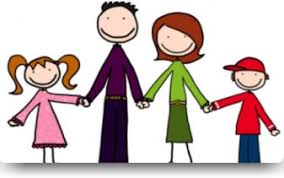